RosBREED 2 Participating Organizations
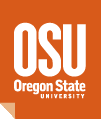 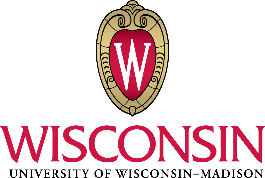 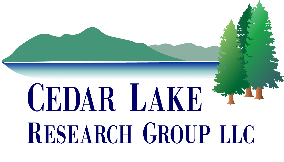 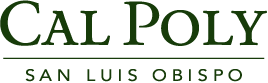 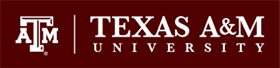 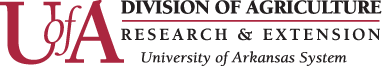 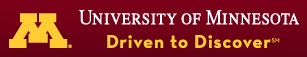 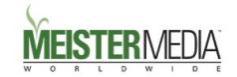 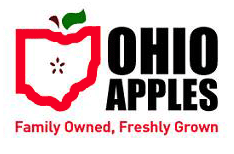 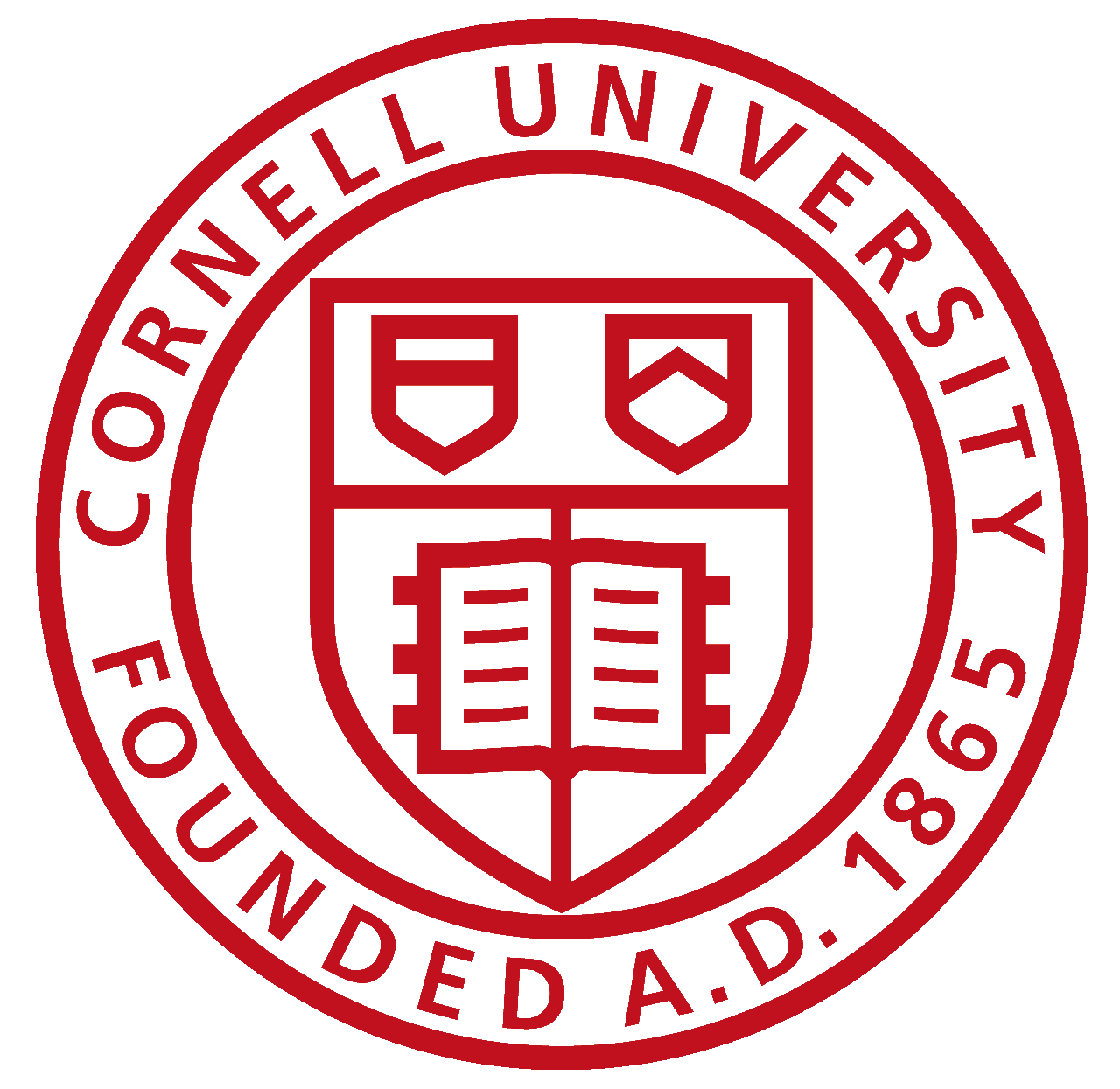 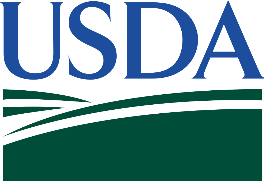 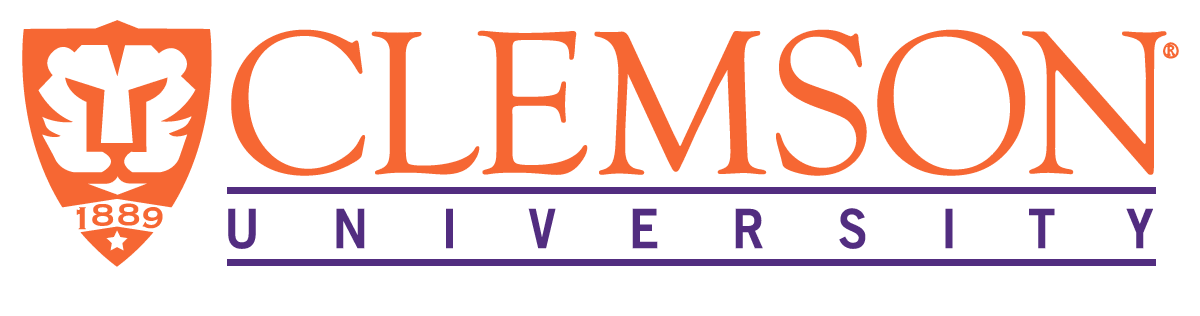 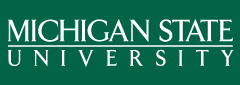 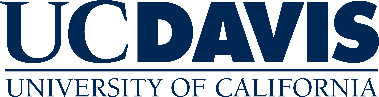 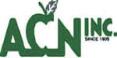 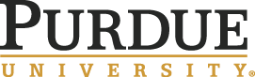 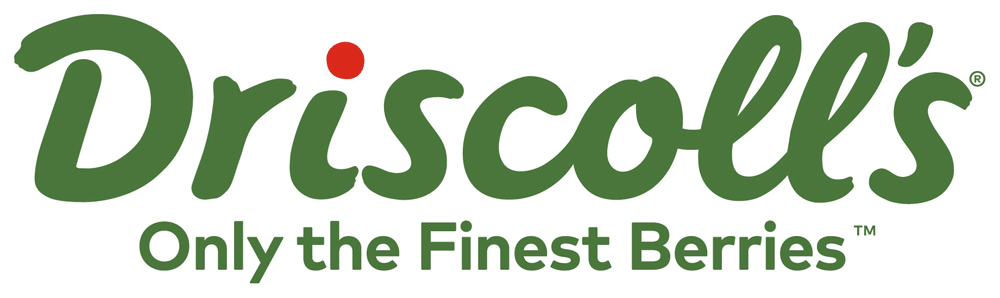 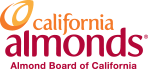 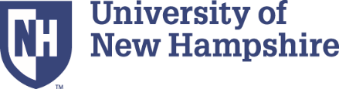 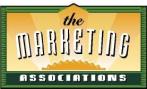 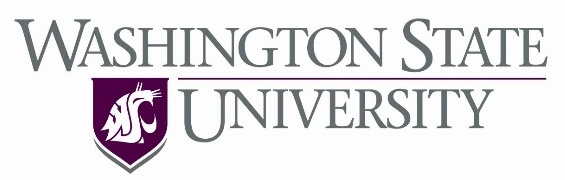 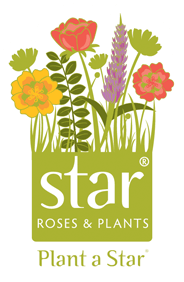 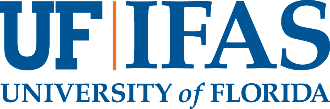 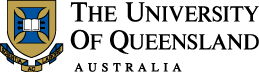 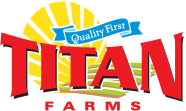 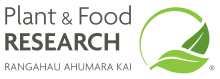 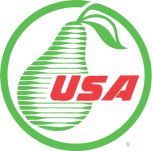 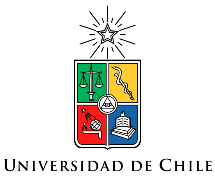 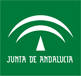 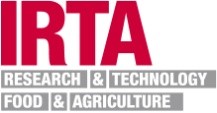 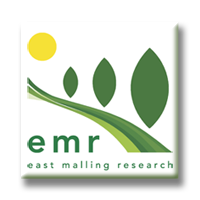 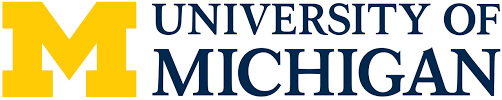 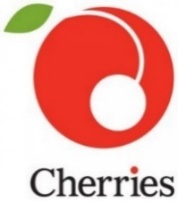 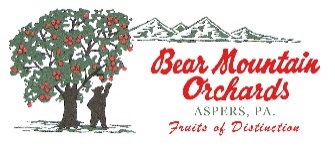 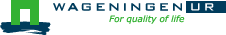 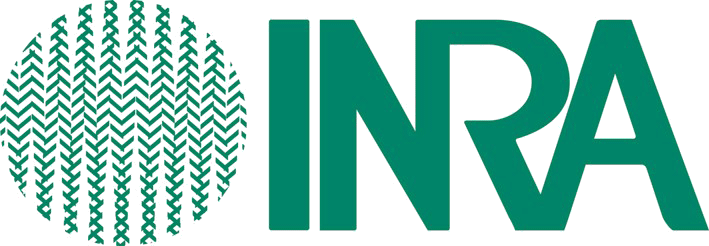 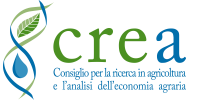 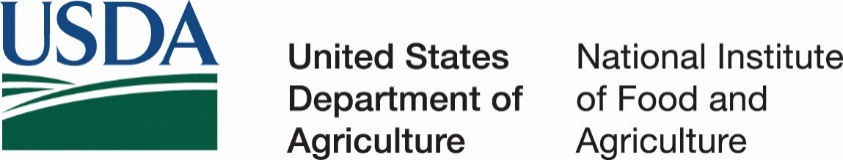 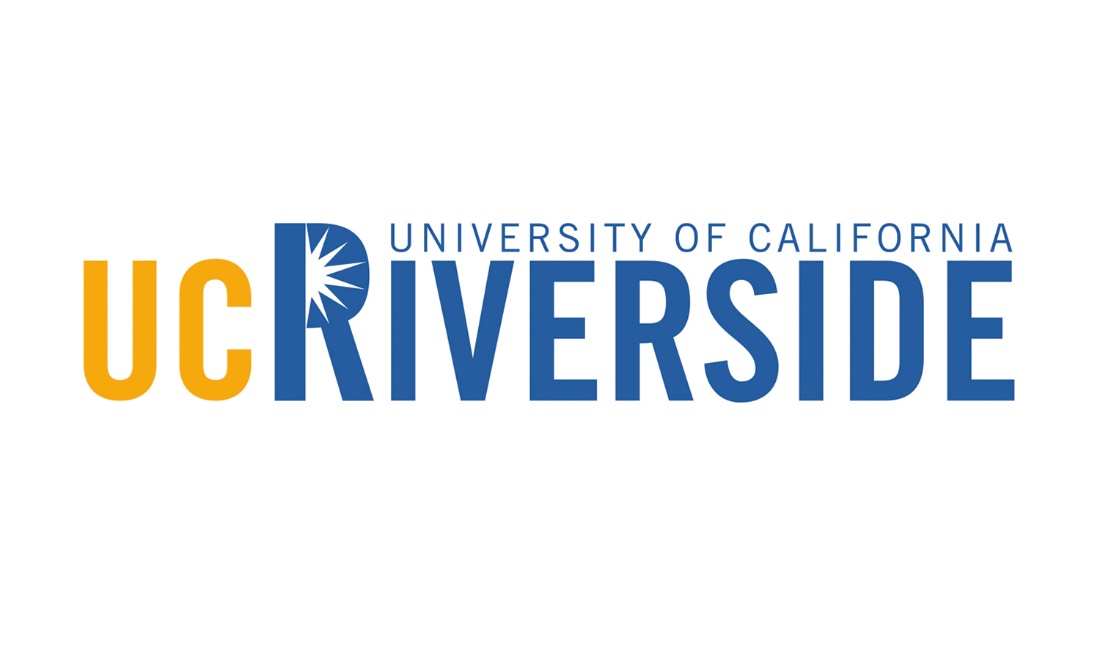 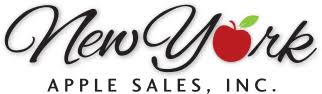 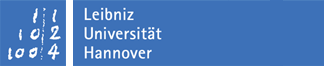 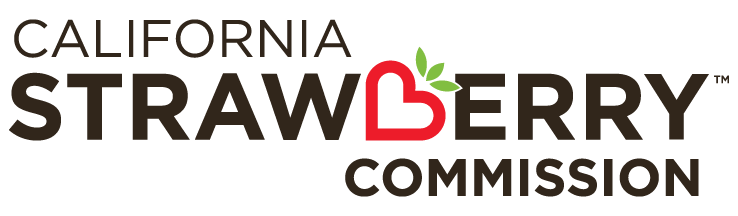